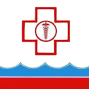 ТЕРРИТОРИАЛЬНЫЙ ФОНД 
ОБЯЗАТЕЛЬНОГО МЕДИЦИНСКОГО СТРАХОВАНИЯ УЛЬЯНОВСКОЙ ОБЛАСТИ
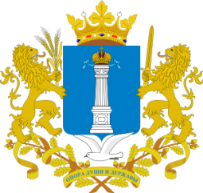 Об итогах работы медицинских организаций в системе ОМС                       за январь- май 2024 года
Директор ТФОМС   Е.В. Буцкая
Финансирование ОМС
ПЛАН ФИНАНСИРОВАНИЯ МЕДИЦИНСКИХ ОРГАНИЗАЦИЙ,
 ВХОДЯЩИХ В СИСТЕМУ ОМС НА ЯНВАРЬ-МАЙ 2024 ГОДА
747,8 млн. руб.
СУММА ФИНАНСИРОВАНИЯ МЕДИЦИНСКИХ ОРГАНИЗАЦИЙ, ВХОДЯЩИХ В СИСТЕМУ ОМС 
ЗА ЯНВАРЬ-МАЙ 2024 ГОДА
Финансирование ОМС
Финансирование ОМС
СТРУКТУРА ФИНАНСОВЫХ ЗАТРАТ ПО ВИДАМ МЕДИЦИНСКОЙ ПОМОЩИ ЗА ЯНВАРЬ-МАЙ 2024 ГОДА
41,7%
2023 год
Финансирование ОМС
ФИНАНСИРОВАНИЕ МЕДИЦИНСКИХ ОРГАНИЗАЦИЙ 
ЗА ЯНВАРЬ-МАЙ 2024 ГОДА
Финансирование ОМС
Рост финансирования государственных медицинских организаций Ульяновской области за январь-май 2024 года по сравнению с аналогичным периодом 2023 года
2 681,3 млн. руб.
2 391,0 млн. руб.
1 584,6 млн. руб.
243,7млн. руб.
459,7 млн. руб.
218,7 млн. руб.
2 437,6 млн. руб.
1 931,3 млн. руб.
1 365,9 млн. руб.
- Медицинские организации г. Ульяновска
- Областные медицинские организации
- Районные медицинские организации
Финансирование ОМС
Финансирование государственных учреждений здравоохранения Ульяновской области, за январь-май 2024 года
Лист 1
Финансирование ОМС
Финансирование государственных учреждений здравоохранения Ульяновской области, за январь-май 2024 года
Лист 2
Финансирование ОМС
Финансирование государственных учреждений здравоохранения Ульяновской области, за январь-май 2024 года
Лист 3
Финансирование ОМС
Государственные учреждения здравоохранения Ульяновской области, не достигшие выполнения 90 % плана финансового обеспечения медицинской помощи                    за январь-май 2024 года по амбулаторно-поликлинической помощи
Лист 1
Государственные учреждения здравоохранения Ульяновской области, не достигшие выполнения 90 % плана финансового обеспечения медицинской помощи за январь-май 2024 года по дневному стационару
Финансирование ОМС
Финансирование ОМС
Государственные учреждения здравоохранения Ульяновской области, не достигшие выполнения 90 % плана финансового обеспечения медицинской помощи
за январь-май 2024 года по круглосуточному стационару